Реалізація концепції НУШ в Лисівській ЗОШ І – ІІІ ступенів. Вмотивований учитель.
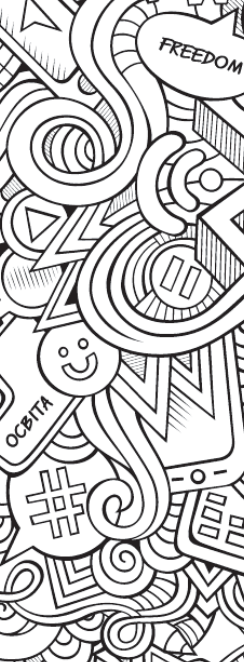 Вмотивований вчитель
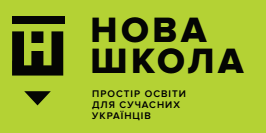 ! Українська школа буде успішною, якщо до неї прийде успішний учитель.

! Суттєвих змін зазнає процес і зміст підготовки вчителя.

! Велика увага буде приділятися матеріальному стимулюванню учителів.
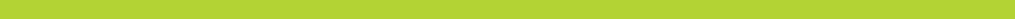 Змін зазнає процес і зміст підготовки вчителя
Збільшиться кількість моделей підготовки вчителя. Наші вчителі не тільки проходять курси при ОІППО, а і є активними учасниками районних, обласних семінарів, тренінгів, вебінарів, онлайн-курсів. 
Педагоги школи успішно пройшли і отримали сертифікати курсів «Вчимося жити разом», «Недискримінаційний підхід у навчанні», «Європейський механізм захисту прав людини», «Онлайн-курс для вчителів початкової школи».
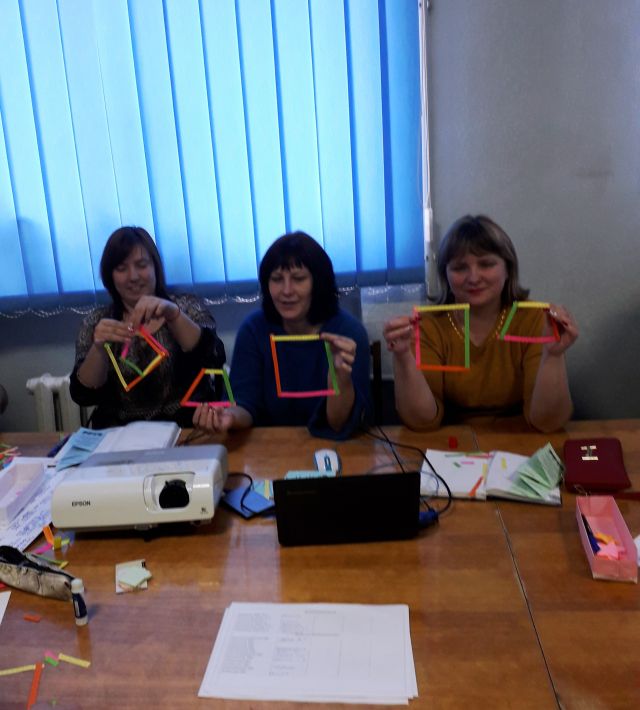 На допомогу вчителеві створено освітні портали із методичними та дидактичними матеріалами, українськими енциклопедіями, мультимедійними підручниками та інтерактивними онлайн-ресурсами. Вчителі школи постійно використовують в своїй роботі ці ресурси. Майже всі є учасниками професійних груп у соціальних мережах Фейсбук та ін. .
Академічна свобода вчителя
Насамперед, творчому та відповідальному вчителю, який постійно працює над собою, надано академічну свободу».

Учителі Лисівської ЗОШ сьогодні працюють за власноруч обраними підручниками, програмами. Самі визначають методи,  способи й засоби навчання.
Формування ключових компетентностей
Сучасна освіта орієнтується на дитину і на те, щоб кристалізувати компетенції та створювати умови для розвитку особисті. Тому компетентісний підхід у навчанні став стержнем професійного зростання наших вчителів. Минулого навчального року Бабіченко О.М., Єфіменко Л.І., Мачихіна Н.А., Старостенко А.Є., Галич М.В. ,Ємець О.М.  ділилися своїм досвідом з колегами району.
Матеріальне стимулювання
Велика увага приділяється матеріальному стимулюванню. У школі передбачено преміювання вчителів, учні яких стали переможцями конкурсів і олімпіад.
Дякую за увагу!